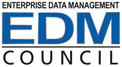 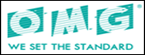 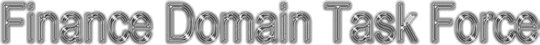 OMG Finance Domain Task Force (FDTF)
Monthly Status/review call
Wednesday March 1st 2017
Agenda
News
Master FIBO update
FIBO Process Update
OMG FDTF Quarterly Meeting Planning (Reston)
FIBO Status Takeaway Slides
Status of Current Specifications
Status of upcoming FIBO specifications and FCT activities
Other FIBO Activities tbc
Other FDTF Activities
2
News
Master FIBO
Delivered draft OWL into GitHub
Normative draft DirtyPink to follow
FIBO SME Review Environment
FIBO-DEBT under way – paused for Master FIBO unification
Will be relaunched when the tooling is more complete
OMG FIBO  RTFs 
FND 1.2 RTF delivered
IND, FBC deferred to June; BE also under way
FDTF DLT WG (formerly Blockchain WG)
Regular calls ongoing
Focus on Smart Contracts
Good progress on process ontology modeling
EDW FIBO days 2 – 3 April
FIBO FCT for ACTUS alignment (alongside Coagulation) coming soon
SSC PoC – vey successful use of all FIBO; forms basis for CFTC PoC
3
FIBO Master (unification)
All of FIBO including work in progress
Red becomes DirtyPink and is included in FIBO-Master
Aligned with Pink where published concepts exist
Includes all the business concepts in legacy Semantics Repository
Includes conceptual FND and “Extension” modules and ontologies for future use or used by unpublished content  
Next step
Scoping and curation (Dean Allemang)
Will then be posted to GitHub
4
Content negotiation
How to render ontologies using HTML / Web browser 
Notes from previous Monthly Update Calls: 
What you see in a browser when you enter the URI of a class or property
DECISION: Stakeholder call on both URIs (www.omg.org and spec.edmcouncil.org) while EDM Council Process Team implements what’s wanted on the edmcouncil side based on this; anything from the OMG side? 
Similarly at EDM Council there are questions for which they need answers from the stakeholders about what they want to see
Doodle Poll: 
Status?
5
FIBO Publication
Publication venues
OMG site www.omg.org
EDM Council site spec.edmcouncil.org
Comin in early April
Requirement:
See previous slide
Implementation
Command line program invokes both ‘Serializer’ and “Build”
Build sub-system builds each of the required FBO deliverables
More detail on Dennis slides and wiki
6
FIBO Plans for Reston
We want to make a clean closure with the current RTFs.
Plan is to close – wrap-up loose ends of the specs; look at FIBO 2.0 in June
(F/T)TFs Status – wrap up in March
FND RTF
Critical issues done; defer the rest
IND RTF deferred to June
FBC RTF deferred to June
Single OMG FIBO then up and running
FIBO Submitters Meeting
Do we need one in Reston? 
How long, what day? 
Other FIBO requirements (coagulation?)
7
OMG Quarterly Meeting March 2017 (Reston VA)
Presentations on:
The Road to spec.edmcouncil.org
FIBO Master
FIBO Publish
FIBO 2.0

ACTUS – 
Overview and socialization
State Street PoC
FIRO 
Risk RFPs (Lars)
FDTF DLT Group – update on PoC
Other topics
Standards Roadmap and overlaps 
Workshop
Testing the spec and our understanding
FIBO and DLT components – Treasuries? 
Other Presentations?
Is there something Jans Aasman is working on that we can hear about? (Allegrograph)
8
Tuesday 21 March
Morning
The Road to spec.edmcouncil.org
FIBO Master
FIBO Publish
FIBO 2.0

State Street PoC
Afternoon
1pm ET David Frankel – as per EDW
Topic: How BIAN plans to use FIBO
DLT (Blockchain) PoC Report
Decide on Workshop topic
9
Wednesday
Morning
No sessions
Go to ADTF

Afternoon
Workshop
Decide topic on the Tuesday
Options include
DLT and / or ACTUS mapping? 
Auction process ontology?
10
FTF and RTF Charters (Friday Plenary)
Foundations
1.2 RTF reports in March
Business Entities
1.2 RTF chartered Sept
Reporting when? Not March
Indices and Indicators
1.1 RTF chartered in Sept
Defer to June
Financial Business and Commerce (FBC) 
New RTF 1.1 chartered in September
Defer to June
11
FIBO Current Specifications Status Overview
FIBO Foundations 
Final version approved by OMG March 2015
Revised 1.1, approved March 2016
RTF for 1.2 submitted March 2017
FIBO Business Entities
RTF 1.2 chartered Sept (2016?)
FIBO Indices and Indicators
FTF approved September 2016
RTF 1.0 chartered Sept 2016
FIBO FBC
FTF approved September 2016
RTF 1.0 chartered Sept 2016
These will become one FIBO OMG spec in June 2017
12
FIBO: Scope and Content
Upper Ontology
FIBO Foundations: High level abstractions
FIBO Business Entities
FIBO Financial Business and Commerce
FIBO Indices and Indicators
FIBO Contract Ontologies
Securities (Common, Equities)
Securities (Debt)
Derivatives
Loans, Mortgage Loans
Funds
Rights and Warrants
FIBO Pricing and Analytics (time-sensitive concepts)
Pricing, Yields, Analytics per instrument class
FIBO Process
Corporate Actions, Securities Issuance and Securitization
Future FIBO: Portfolios, Positions etc.
Concepts relating to individual institutions, reporting requirements etc.
Key
OMG in process
Draft in CCM/FIBO-V
FIBO: Status
In preparation
OMG Complete
Upper Ontology
FIBO Foundations: High level abstractions
FIBO Business Entities
FIBO Financial Business and Commerce
FIBO Indices and Indicators
FIBO Contract Ontologies
Securities (Common, Equities)
Securities (Debt)
Derivatives
Loans, Mortgage Loans
Funds
Rights and Warrants
FIBO Pricing and Analytics (time-sensitive concepts)
Pricing, Yields, Analytics per instrument class
FIBO Process
Corporate Actions, Securities Issuance and Securitization
Future FIBO: Portfolios, Positions etc.
Concepts relating to individual institutions, reporting requirements etc.
[Speaker Notes: Also viewable in Adaptive – see link on next slide]
FIBO Where is What!
General Information - http://www.edmcouncil.org/financialbusiness
Historical perspective and status
29 FIBO Business Conceptual Ontologies have been built since 2008
 http://www.edmcouncil.org/semanticsrepository/index.html
Contains much detailed downloadable information including models, spreadsheets and XLS files for 29 FIBOs
Github Working Wiki page”
https://github.com/edmcouncil/fibo/wiki
For those who want to get serious soon – Links to UML and RDF/OWL downloadable files for all 29 FIBOs and much much more of Pink and Yellow and Green FIBOs
Browseable and searchable repository with workspaces for all ontologies
http://us.adaptive.com/FIBO/a3/ 

http://www.omg.org/spec/EDMC-FIBO/FND/Current
Contains FIBO-FND in final OMG documentation form including UML and RDF/OWL models for FIBO Foundations
Github wiki is at:
https://github.com/edmcouncil/fibo/wiki/FIBO-Foundations 
http://www.omg.org/spec/EDMC-FIBO/BE/Current
Contains FIBO-BE (Business Entities) In OMG documentation form.  
Github wiki is at
https://github.com/edmcouncil/fibo/wiki/FIBO-Business-Entities 
A working version in testing (“David’s Branch”) is at 
https://github.com/dsnewman/fibo/tree/pink/be
http://www.omg.org/spec/EDMC-FIBO/IND/Current
Contains FIBO-IND (Indices and Indicators) In OMG documentation form
Github wiki is at
https://github.com/edmcouncil/fibo/wiki/FIBO-Indices-and-Indicators .
Pointer to Loans FIBO Github Wiki page
https://github.com/edmcouncil/fibo/wiki/FIBO-Loans 
Pointer to Securities and Equities FIBO Github wiki page
https://github.com/edmcouncil/fibo/wiki/FIBO-Securities-and-Equities
FIBO Atlassian Wiki Spaces
FIBO Overall
https://wiki.edmcouncil.org/display/FIBO/FIBO 
FIBO Content Teams
Foundations
https://wiki.edmcouncil.org/display/FND/FCT-FND 
Business Entities 
https://wiki.edmcouncil.org/display/BE/FIBO+-+FCT+-+Business+Entities 
Indices and Indicators
https://wiki.edmcouncil.org/display/IND/FCT-IND 
Financial Business and Commerce
https://wiki.edmcouncil.org/pages/viewpage.action?pageId=786677 
Loans
https://wiki.edmcouncil.org/display/LOAN/FCT-LOAN 
Securities and Equities
https://wiki.edmcouncil.org/pages/viewpage.action?pageId=786661 
Derivatives
https://wiki.edmcouncil.org/display/DER/FCT-DER 
Vendor Team
https://wiki.edmcouncil.org/display/FVT/FIBO+-+Vendor+Team
16
FIBO Vocbulary
This means FIBO expressed in SKOS
Usable in SKOS tools

Separately the CCM / Collaborator ecosystem has also been referred to as FIBO Vocabulary but is a different thing 
SME reviews are directly on OWL constructs via SMIF and CCM
17
schema.org Status
Work on second phase (FB extensions) ongoing
See FIBO Wiki structure 
Wiki group management as per FCTs (see other notes)
18
Appendices: Background Slides
I Jargon Blaster
II FIBO Infrastructure
III Red FIBO
IV FIBO Content and Status (“scenario” slides)
19
Appendix I: Jargon Blaster
ISO 10962 
Classification of Financial Instruments (CFI)
New version released in Jan 2015
ISO 20022
Messaging standard, UML to XML transformation
incorporated the draft ISO 19312 (WG11)
WG11 model was starting point for most FIBO
ISO 11179 = Metadata Repositories
XBRL = eXtensible Business Reposrting Language
Concepts are in individual “Taxonomies” (model schemas) only (IASB, IFRS, US-GAAP, etc.)
MDDL – Market Data Definition Language
20
Appendix II: FIBO Infrastructure
The “Holy Trinity”
GitHub
JIRA
Jenkins
Wiki
Each FCT and other teams have Wiki area (“Space”)
Minutes, actions etc. posted there
How-to Guide will be posted to Wiki also

Wiki to JIRA Bridge: meeting actions identified in Wikis are also now reflected as JIRA issues
Need for some instruction in this for FCT Leads
21
How-To Guide
Shows overall process to follow in using GitHub and Atlassian Sourcetree, for FCT Leads
Detailed screenshots for each part of the process
New section on definitions added
Additional definitions added
This is the version that is posted on the Wiki
New section on aligning local and remote branches with EDM Council Master
22
Engagement Model
Groups
Each Team is configured as a “Group” in JIRA
This group is then also used for participation in Wiki “spaces”
If you registered for GitHub access, you GitHub ID also becomes your JIRA ID
Group leads will then add you to their team group
Otherwise, you will have received an invitation from JIRA directly
You may want to retrospectively ask to be added to GitHub
Some people are having difficulty accessing the Wiki – there is a synch to be run periodically
23
Process Progress
FCT Process (to be followed by FCT Leads)
Standard template / slides used by all FCT leads
Minutes posted to Wiki
Dennis is doing this fro MB notes; 
FCT leads should take on responsibility for note-taking and publishing
FIBO Proof of Concept Teams
May use any FIBO color as appropriate
Run on same process as FCTs (wiki etc.).
FIBO Vendor Team
Initially focused on tool support for specification activities
Will also extend to potential test assistance, PoCs etc. 
Build / Test / Deploy / Maintain document
This is the definitive reference for all process (see Fig 4 of that)
GitHub / Process User Guide updated
Will extend to overall process over time
24
FIBO Content Teams
Each FIBO Content Team has
A GitHub fork on the FCT Leader GitHub account
A working wiki on the main (EDM Council) GitHub account
Regular meetings
25
Questions?
26